MIT 6.875
Foundations of Cryptography
Lecture 21
TODAY: Oblivious Transfer and Private Information Retrieval
Basic Problem: Database Access
Database D
0
1
Index: i
2
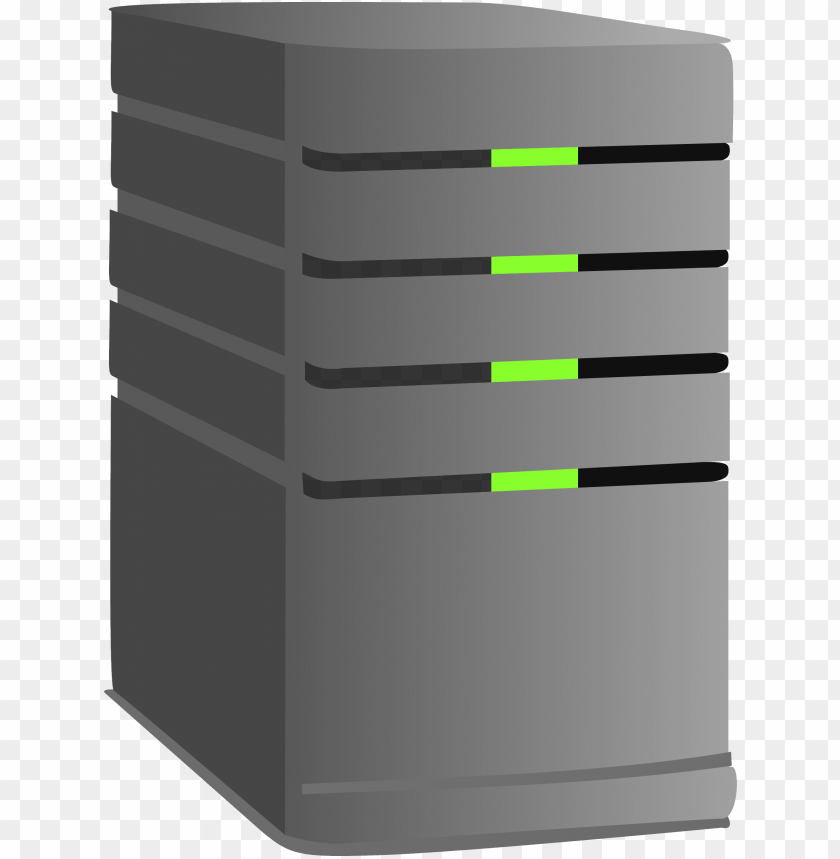 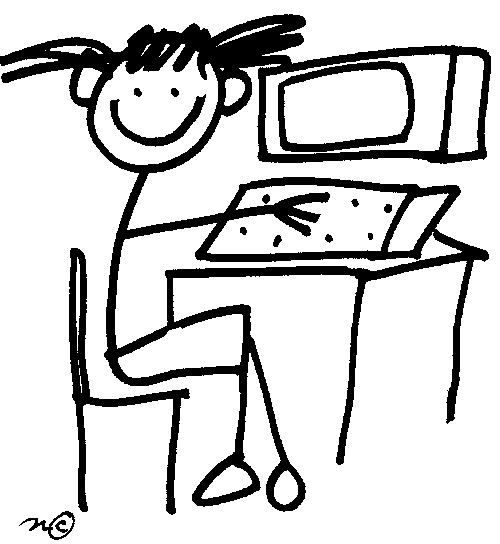 3
4
5
6
Client
Server
7
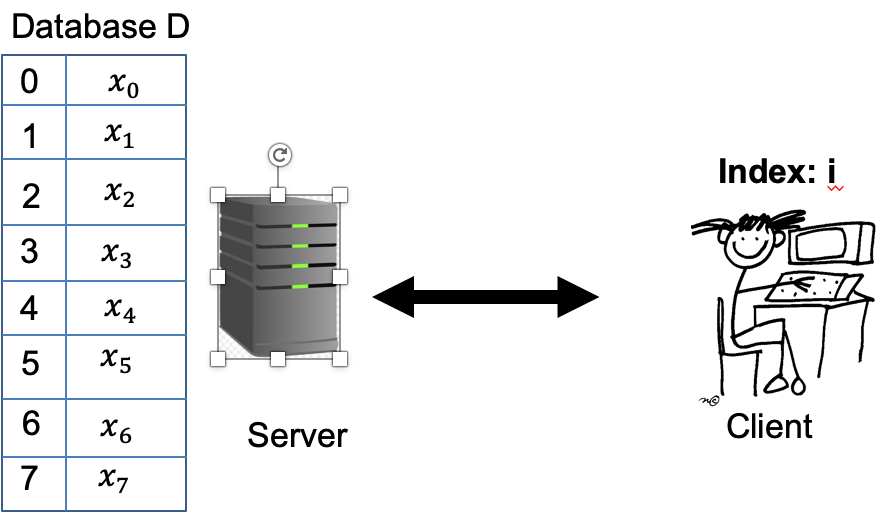 Here is a “solution”. The server sends the DB to the client.
Two ways to overcome the triviality
Oblivious Transfer (OT)
Add’l property: server privacy
Symmetric PIR = Succinctness + Server privacy
Private Information Retrieval (PIR)
Add’l property: succinctness
Oblivious Transfer (OT)
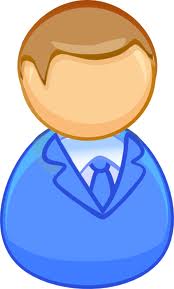 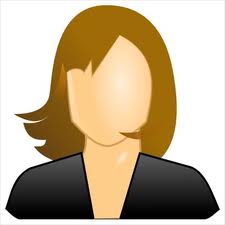 Receiver
Sender
(We will consider honest-but-curious adversaries; formal definition in a little bit…)
Why OT? The Dating Problem
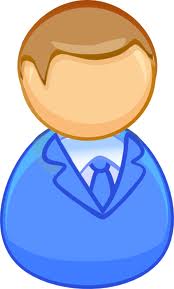 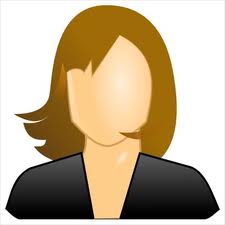 Why OT? The Dating Problem
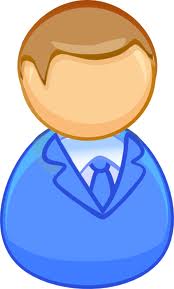 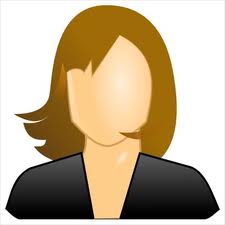 Run an OT protocol
Here is a way to write the OT selection function:
The Billionaires’ Problem
Net worth: $Y
Net worth: $X
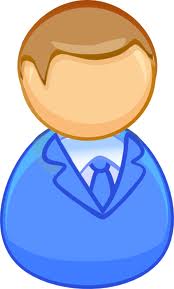 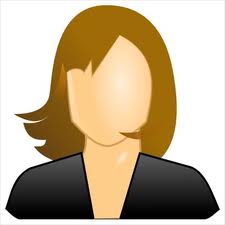 Who is richer?
The Billionaires’ Problem
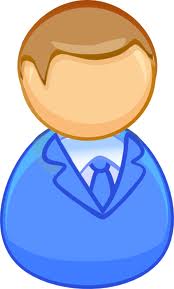 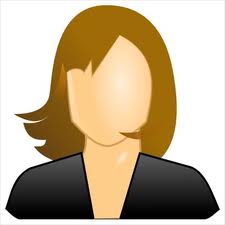 Compute each AND individually and sum it up?
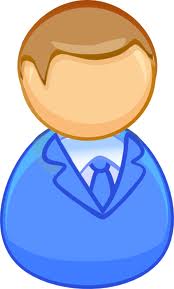 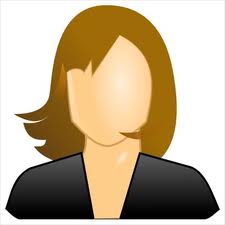 Run an OT protocol
Bob gets
The Billionaires’ Problem
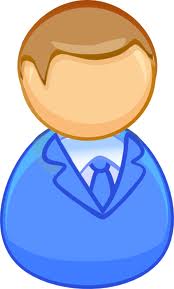 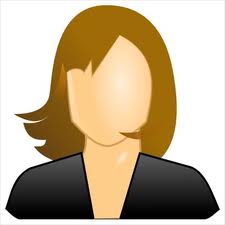 The Billionaires’ Problem
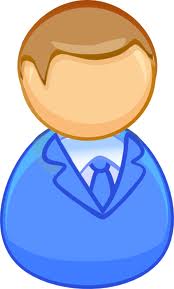 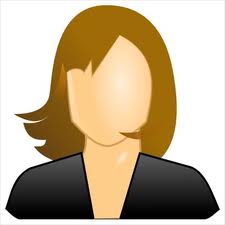 Check (privacy): Alice & Bob get a bunch of random bits.
“OT is Complete”
Theorem (lec22-24): OT can solve not just love and money, but any two-party (and multi-party) problem efficiently (complexity prop. To circuit size of f).
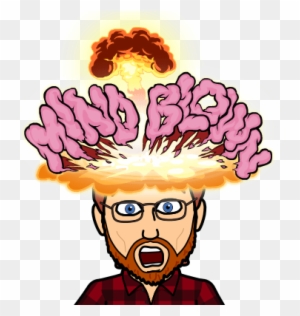 OT Definition
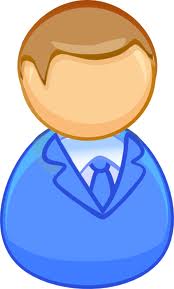 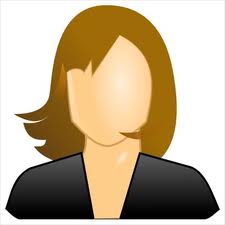 Receiver
Sender
Receiver Security: Sender should not learn b.
OT Definition
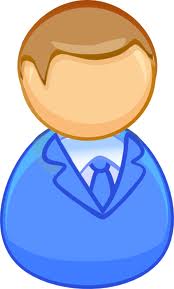 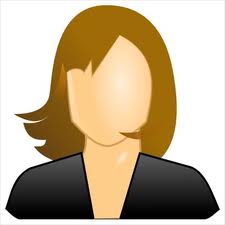 Receiver
Sender
Receiver Security: Sender should not learn b.
OT Definition
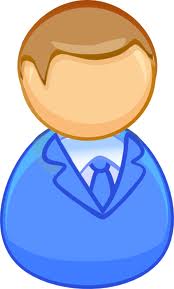 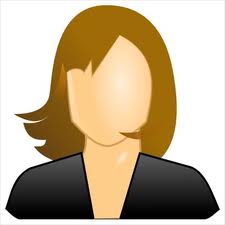 Receiver
Sender
OT Definition
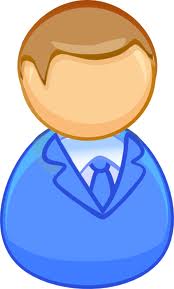 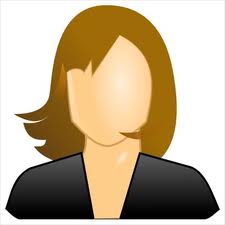 Receiver
Sender
OT Protocol 1: Trapdoor Permutations
For concreteness, let’s use the RSA trapdoor permutation.
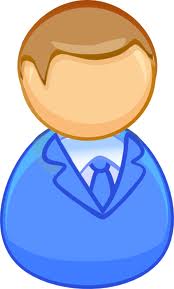 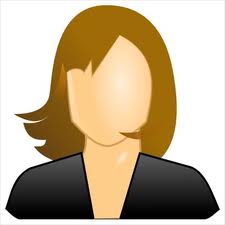 OT Protocol 1: Trapdoor Permutations
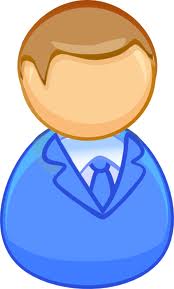 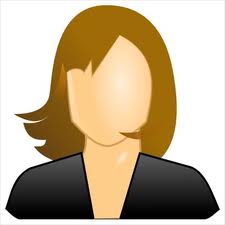 How about Bob’s security (a.k.a. Why does Alice not learn Bob’s choice bit)?
OT Protocol 1: Trapdoor Permutations
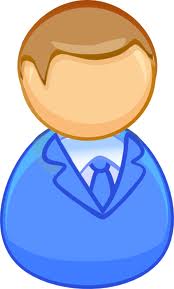 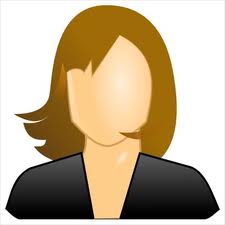 How about Bob’s security (a.k.a. Why does Alice not learn Bob’s choice bit)?
Exercise: Show how to construct the simulator.
OT Protocol 1: Trapdoor Permutations
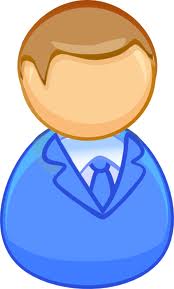 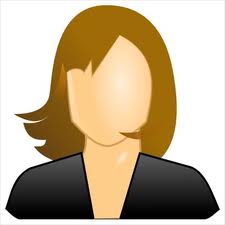 How about Alice’s security (a.k.a. Why does Bob not learn both of Alice’s bits)?
OT from Trapdoor Permutations
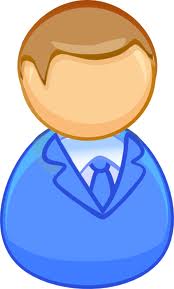 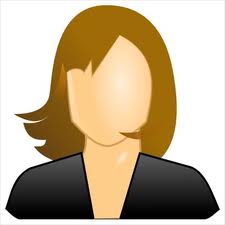 How about Alice’s security (a.k.a. Why does Bob not learn both of Alice’s bits)?
Exercise: Show how to construct the simulator.
OT Protocol 2: Additive HE
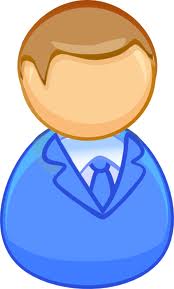 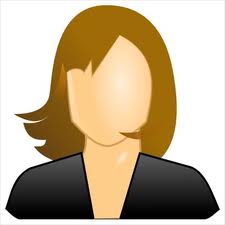 Encrypt choice bit b
Homomorphically evaluate the selection function
Bob’s security: computational, from CPA-security of Enc.
Alice’s security: statistical, from function-privacy of Eval.
Many More Constructions of OT
Theorem: OT protocols can be constructed based on the hardness of the Diffie-Hellman problem, factoring, quadratic residuosity, LWE, elliptic curve isogeny problem etc. etc.
Secure Two-Party Computation
Secure Two-Party Computation
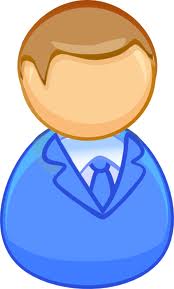 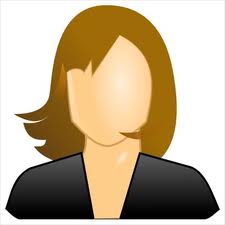 Alice
Bob
Semi-honest Security:
Secure Two-Party Computation
REAL WORLD:
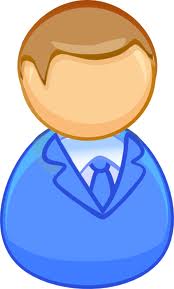 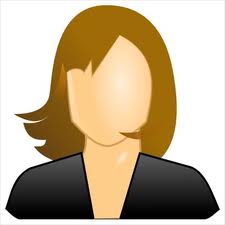 Alice
Bob
≈
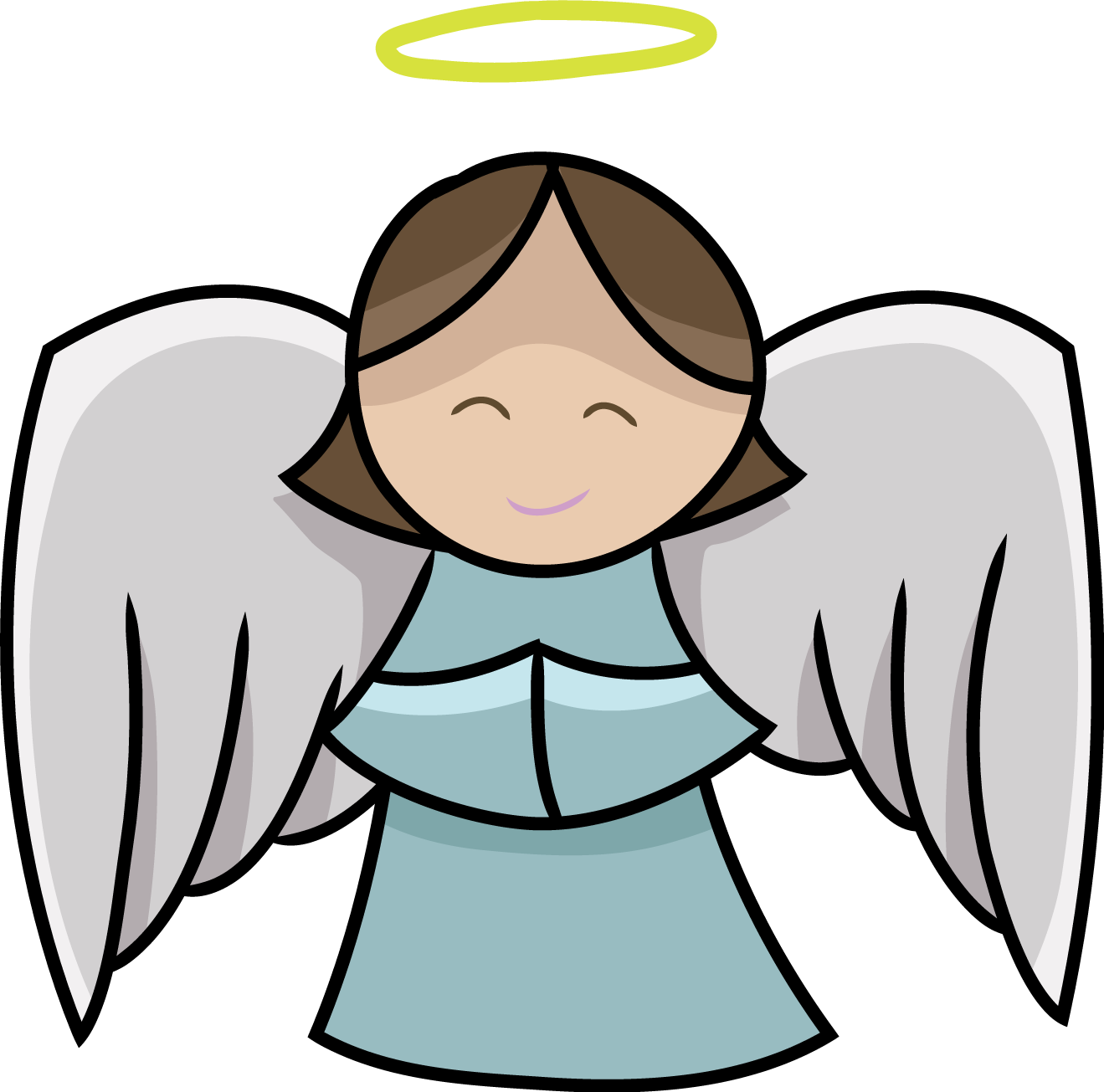 IDEAL WORLD:
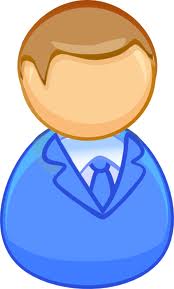 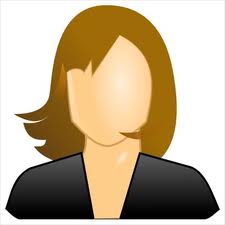 Secure Two-Party Computation
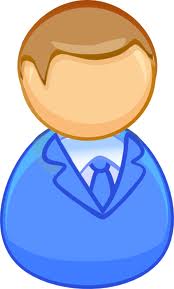 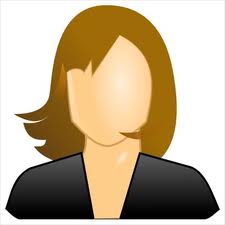 Alice
Bob
Secure Two-Party Computation
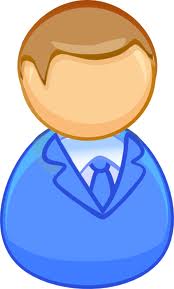 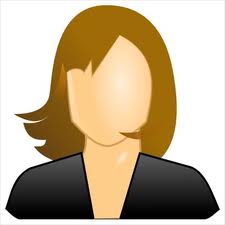 Alice
Bob
Secure 2PC from OT
Theorem [Goldreich-Micali-Wigderson’87]: OT can solve any two-party computation problem.
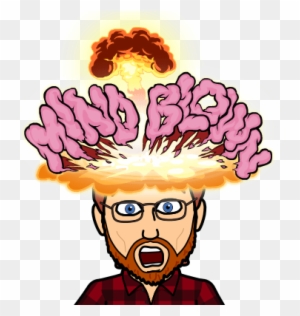 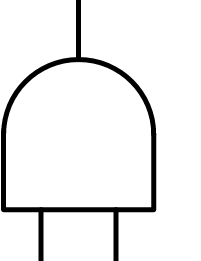 X
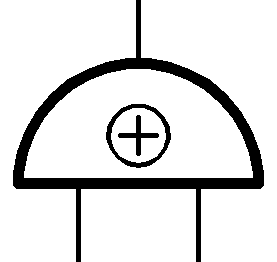 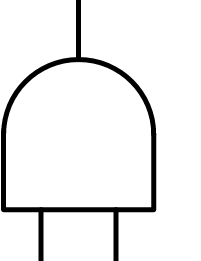 +
X
How to Compute Arbitrary Functions
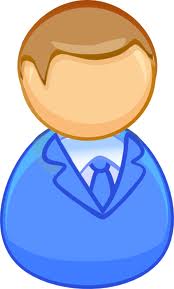 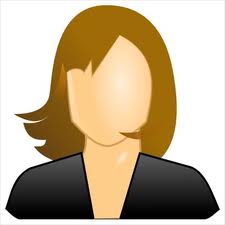 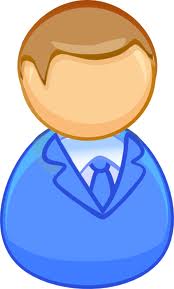 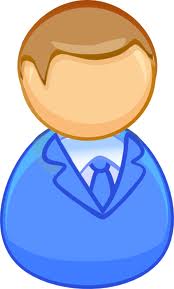 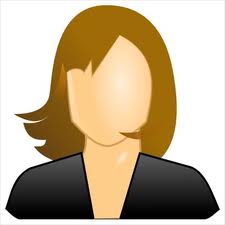 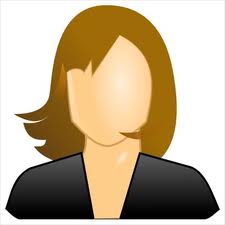 Want: If you can compute XOR and AND in the appropriate sense, you can compute everything.
Basic Secret-Sharing
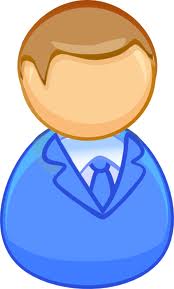 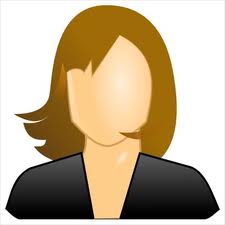 Run an OT protocol
Bob gets
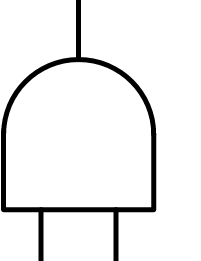 X
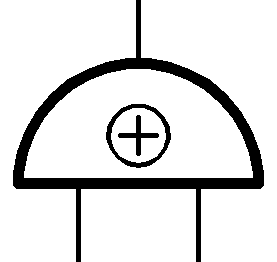 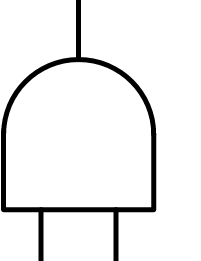 +
X
How to Compute Arbitrary Functions
Secret-sharing Invariant: For each wire of the circuit, Alice and Bob each have a bit whose XOR is the value at the wire.
XOR gate: Locally XOR the shares
AND gate??
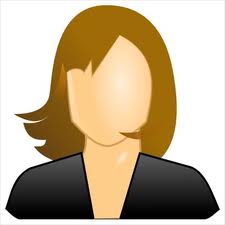 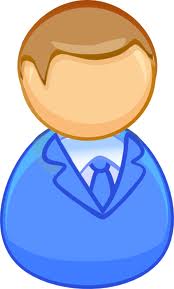 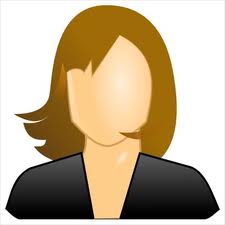 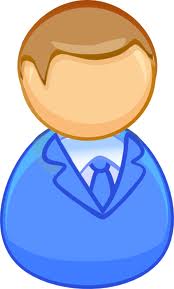 Base Case: Input wires
Recap: XOR gate
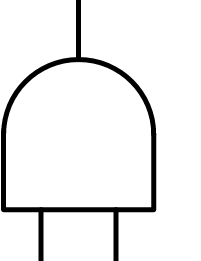 +
AND gate
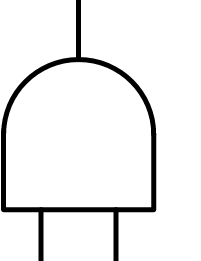 X
AND gate
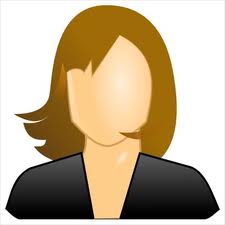 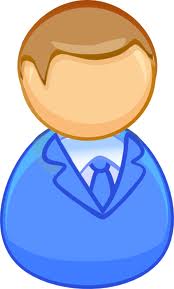 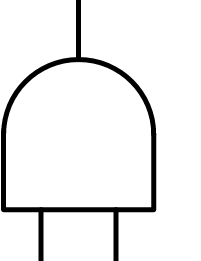 ss-AND
ss-AND
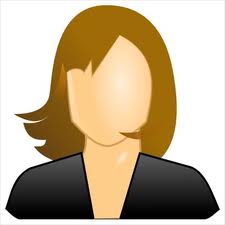 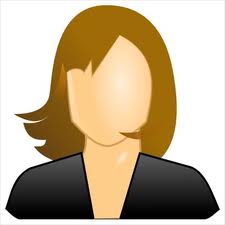 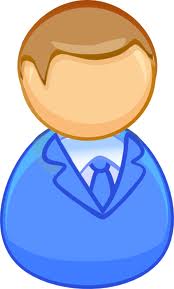 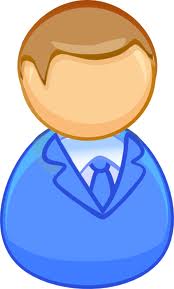 X
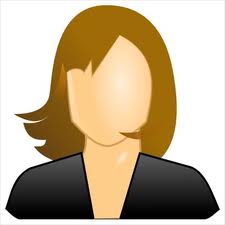 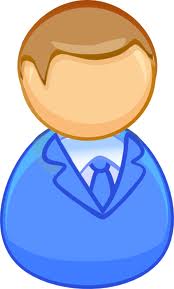 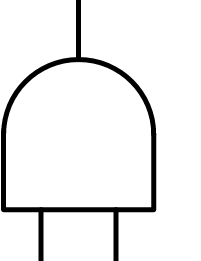 X
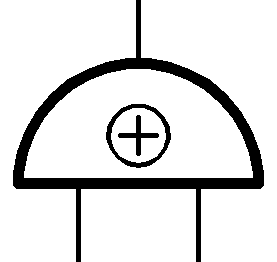 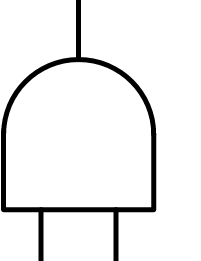 +
X
How to Compute Arbitrary Functions
Secret-sharing Invariant: For each wire of the circuit, Alice and Bob each have a bit whose XOR is the value at the wire.
Finally, Alice and Bob exchange the shares at the output wire, and XOR the shares together to obtain the output.
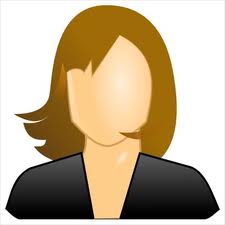 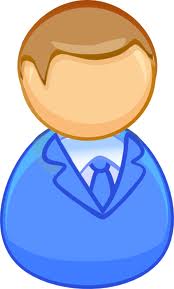 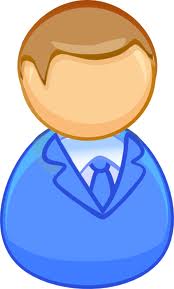 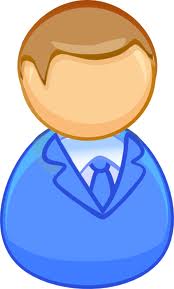 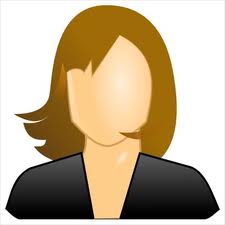 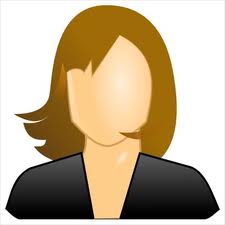